Вопросы организации системы подготовки кадров 
и повышения квалификации 
работников органов регулирования


Всероссийское совещание«Итоги работы органов государственного регулирования в 2011 году и основные задачи на 2012 и 2013 годы»





Заместитель начальника Управления 
планирования и экономического анализа 
ФСТ России 								           Мулюкин М.С.
Системные поручения по вопросам подготовки, переподготовки и повышения квалификации кадров в сфере ценообразования и регулирования тарифов
Поручение Президента Российской Федерации от 18 марта 2011г. № Пр-716ГС органам государственной власти субъектов Российской Федерации:

«пункт (г) совместно с Минэнерго России, ФСТ России организовать подготовку, переподготовку и                                         	повышение квалификации кадров органов исполнительной власти субъектов Российской Федерации 	и муниципальных образований по вопросам ценообразования и регулирования тарифов в сфере 	энергетики».  

Протокол Правительства Российской Федерации от 9 февраля 2012г. № 4              (ч.III, п.9 протокола):

      «рекомендовать руководителям высших органов исполнительной власти субъектов Российской 	Федерации совместно с ФСТ России организовать работу по повышению квалификации сотрудников 	органов исполнительной власти субъектов Российской Федерации в области государственного 	регулирования цен тарифов».
2
Исполнение поручений
Общий объём средств, предусмотренных субъектами Российской Федерации на финансирование расходов по направлению «Образование» в 2012 году, в целом по стране, увеличился более чем     в 2 раза:
в 2011 г.  5 млн. рублей, в 2012 г.  11,5 млн. рублей.
Количество сотрудников региональных органов регулирования, прошедших подготовку, переподготовку, повышение квалификации в 2011 г. составило в общей сложности 515 человек.
Разработаны и запущены специализированные образовательные программы.
Образовательная программа НИУ «Высшая школа экономики» совместно  с МАРЭК
Задача: формирование теоретических знаний и практических навыков по вопросам  тарифной политики и тарифного регулирования предприятий и отраслей, подлежащих государственному регулированию. 

Структура курса: краткосрочные курсы преимущественно продолжительностью 40 часов. При этом в зависимости от потребностей слушателей могут проводиться 72 часовые, однодневные, двухдневные курсы и т.д., в т.ч. и выездные мероприятия. 

Количество сотрудников органов государственного регулирования и регулируемых организаций, прошедших подготовку: 

54 человека (из них 39 государственных служащих).
Программа повышения квалификацииАНО «Учебный центр НП«Совет рынка» «Рынки электрической энергии и мощности РФ»
Задача: формирование системных знаний по функционированию рынковэлектрической энергии (мощности).Продолжительность курса: 72 академических часа.Структура курса: вебинары (семинары в режиме реального времени), очные семинары, самоподготовка с методическим обеспечением.  Количество сотрудников региональных органов регулирования, прошедших подготовку: 9 человек.
Открытый семинар
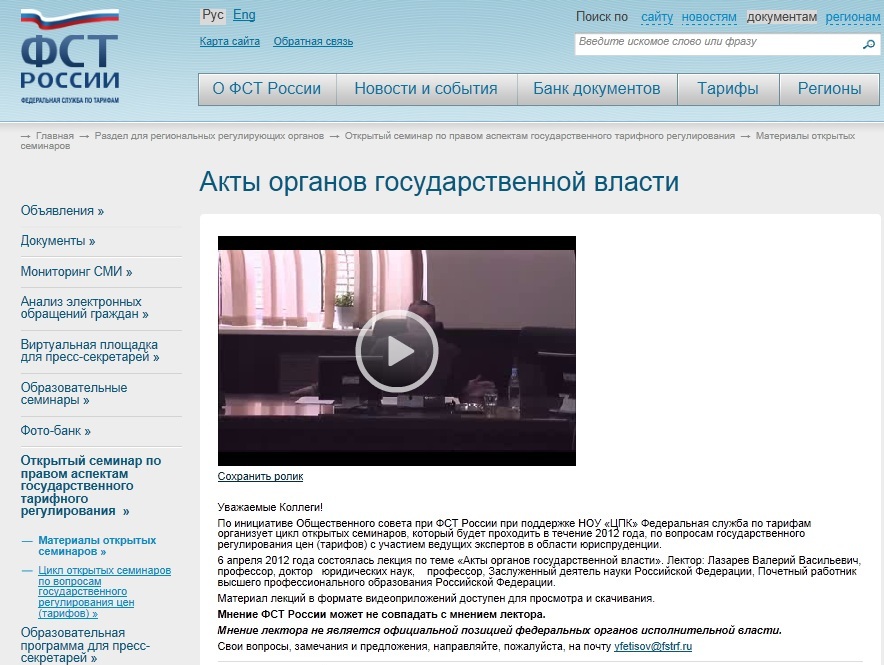 Проблемы и сложности
Отсутствие образовательного и профессионального стандарта в  	области регулирования энергетики.

    Дефицит специализированных образовательных программ.

    Высокая стоимость обучения в г.Москве (с учётом транспортных 	расходов, расходов на проживание и прочих расходов).

    Дефицит образовательных центров в субъектах РФ, осуществляющих       	подготовку по данному направлению.

    Низкий уровень адаптации существующих образовательных программ                           	к специфике деятельности органов регулирования цен (тарифов).
Задачи и предложения к развитию
Создание  единого специализированного центра компетенций в                       	энергетике

    Разработка образовательного и профессионального стандарта

    Разработка и запуск систем дистантного обучения и подготовки  	(совместно с Общественным советом при ФСТ России, проект «Точка 	роста»)

    Совместный план действий ФСТ России и НП «Совет рынка» по 	развитию образовательных программ – специализированный курс 	«Регулирование рынка электрической энергии (мощности)», 	дистантное обучение и тестирование.
Единый  специализированный центр компетенций (ЕСЦК)
Разработка содержания образовательных программ

  Обеспечение сертификации в установленном порядке 	образовательных программ

  Организация внедрения сертифицированных программ в  	образовательные учреждения

  Разработка методического и аналитического сопровождения

  Проведение специализированных исследований (опросов, обзоров) 	в области компетенций и квалификаций в сфере  государственного 	регулирования

  Разработка профессионального стандарта